Citrus Circuits 
Fall Workshop Series
CAD Principles
By Brendan Rockwell and Sam Calvert
Who are we?
Who are we?
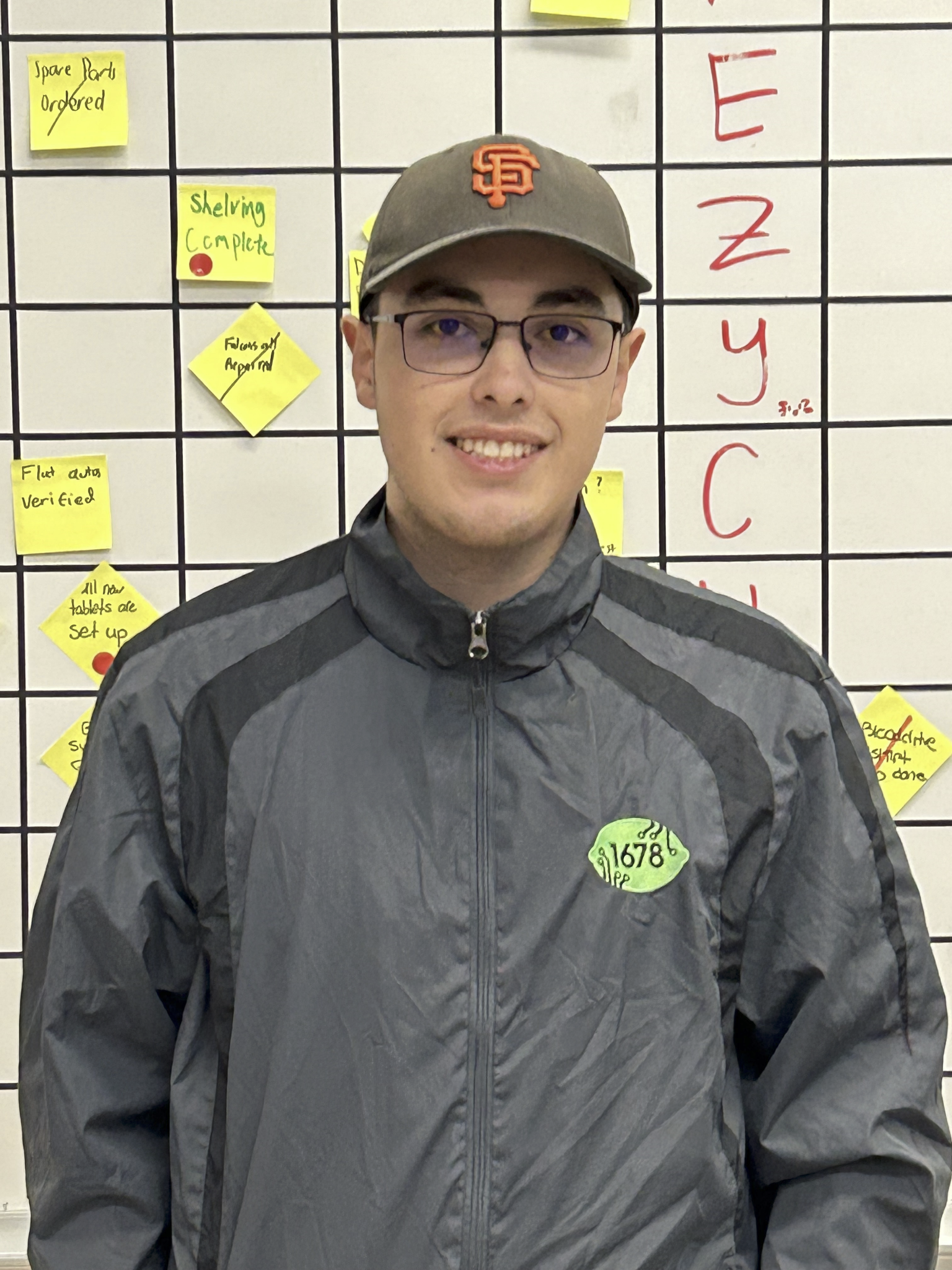 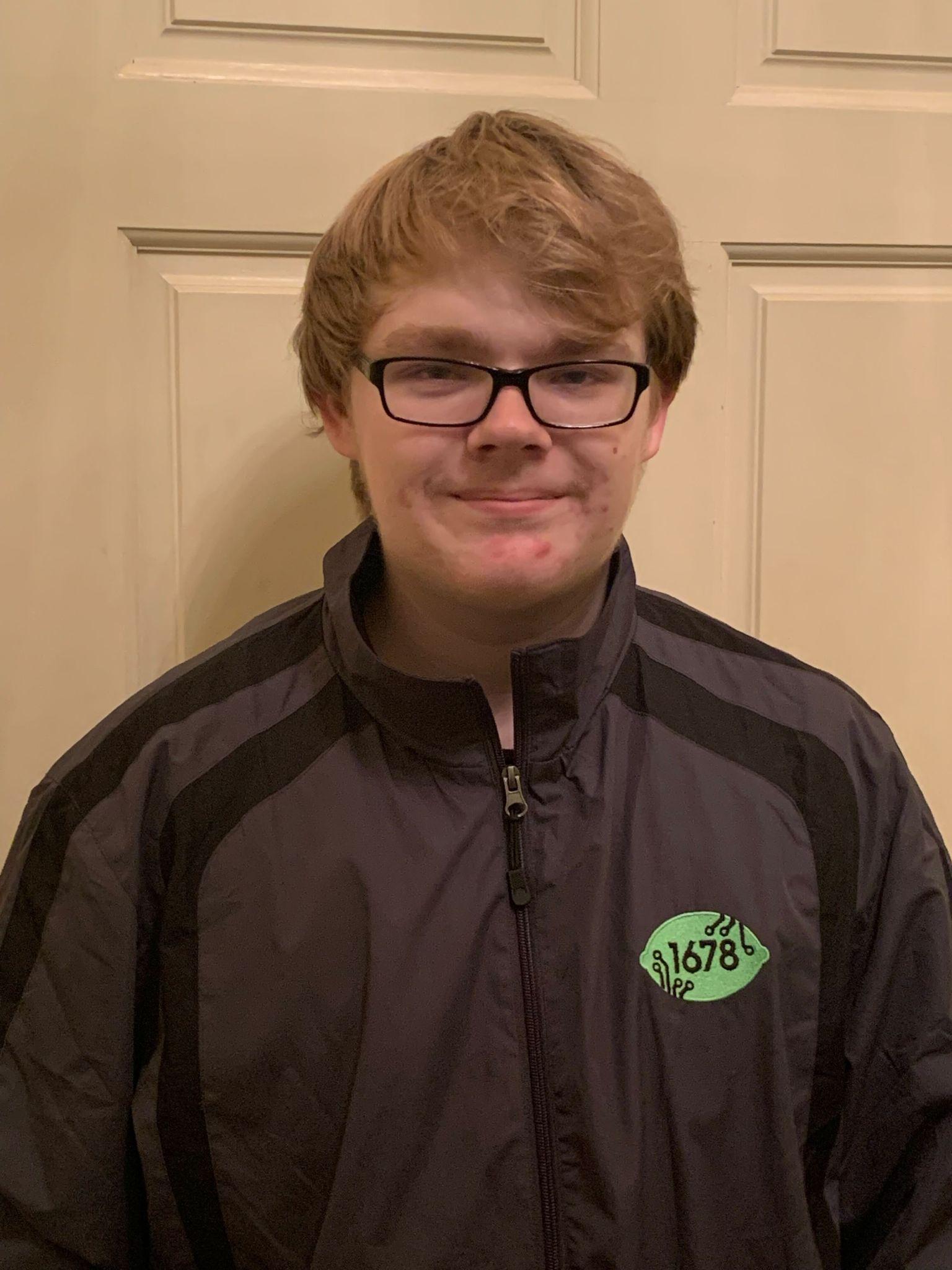 Brendan R.
4th year in FRC
Design Lead on 1678
Sam C.
4th year in FRC
Impact Award Lead
Outline
Outline
What is CAD useful for?
CAD Organization
(For Onshape)
The CAD Process 
Mechanism Design
CAD Standards 
 CAD & Manufacturing
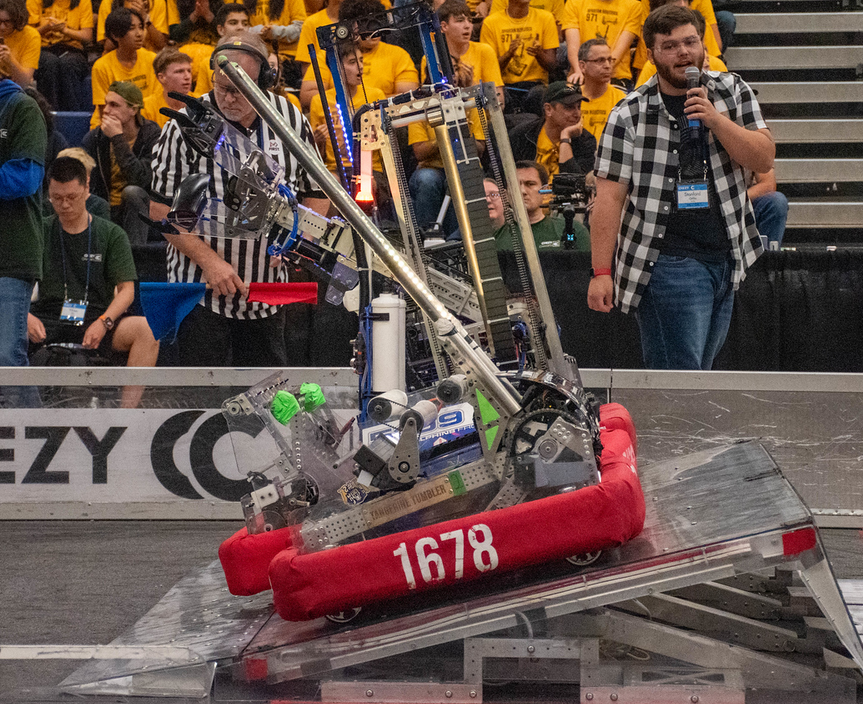 [Speaker Notes: Brendan]
What is CAD
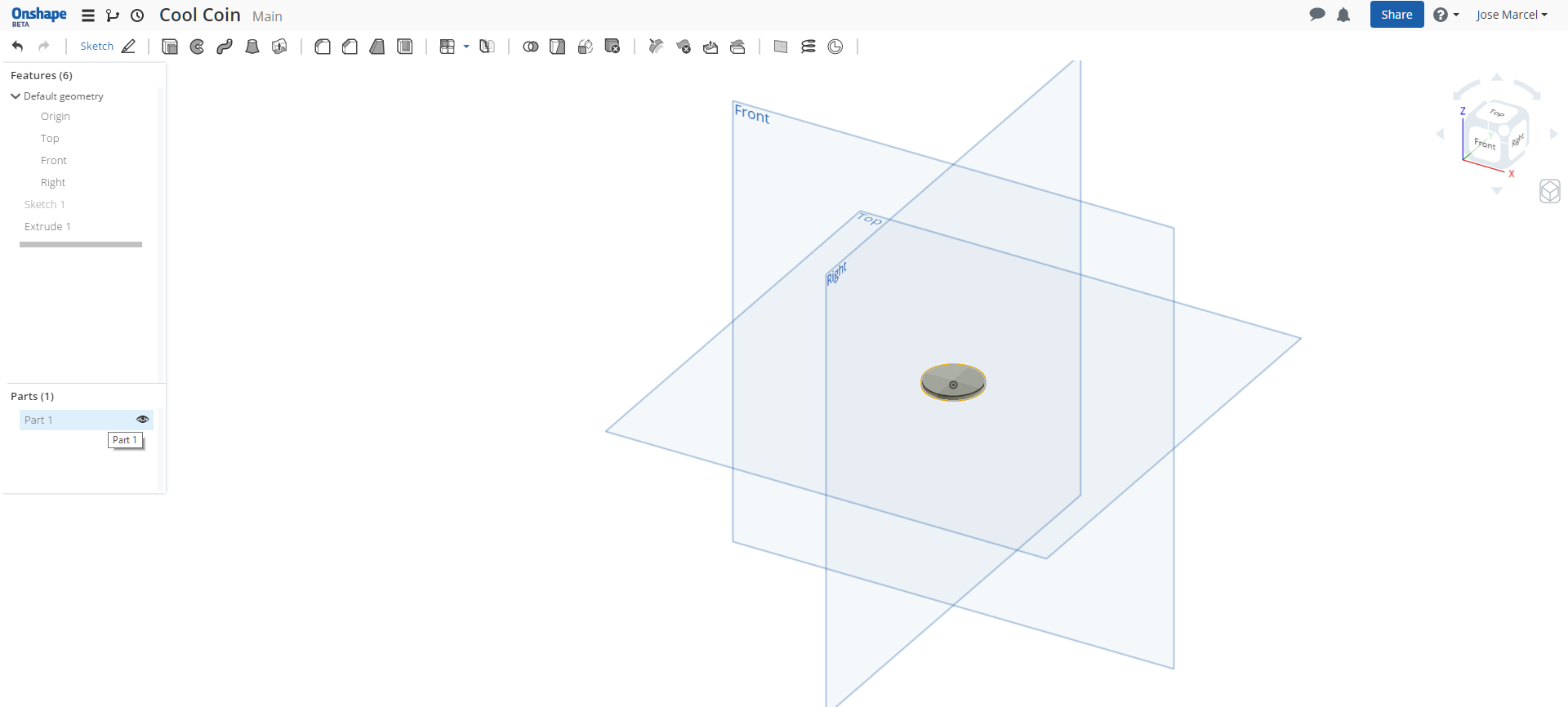 Computer Aided Design
Onshape, Solidworks , Autodesk
Way to visualize your design before spending resources to manufacture and assemble it
[Speaker Notes: Image: 1678 robot release CAD
Speaker: Sam]
Why does this matter?
In order to develop advanced robots, using industrial machines, CAD is essential 
Interference checks
Custom gearboxes 
3D modeling 
File generation
[Speaker Notes: Speaker: Sam]
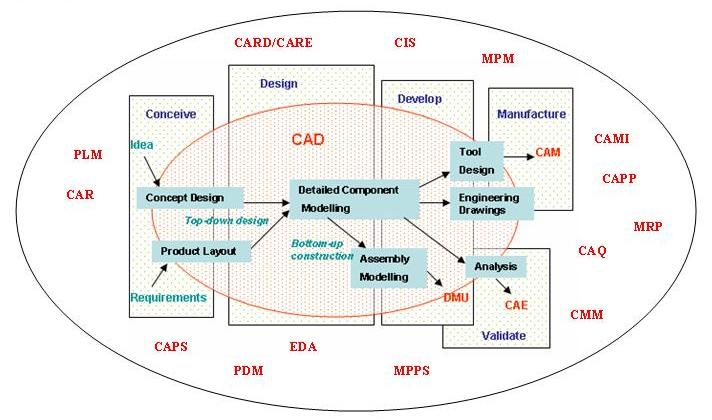 [Speaker Notes: Speaker: Sam]
CAD Organization
[Speaker Notes: Remember to say a lot of this will be Onshape specific, but some is applicable everywhere]
CAD Organization
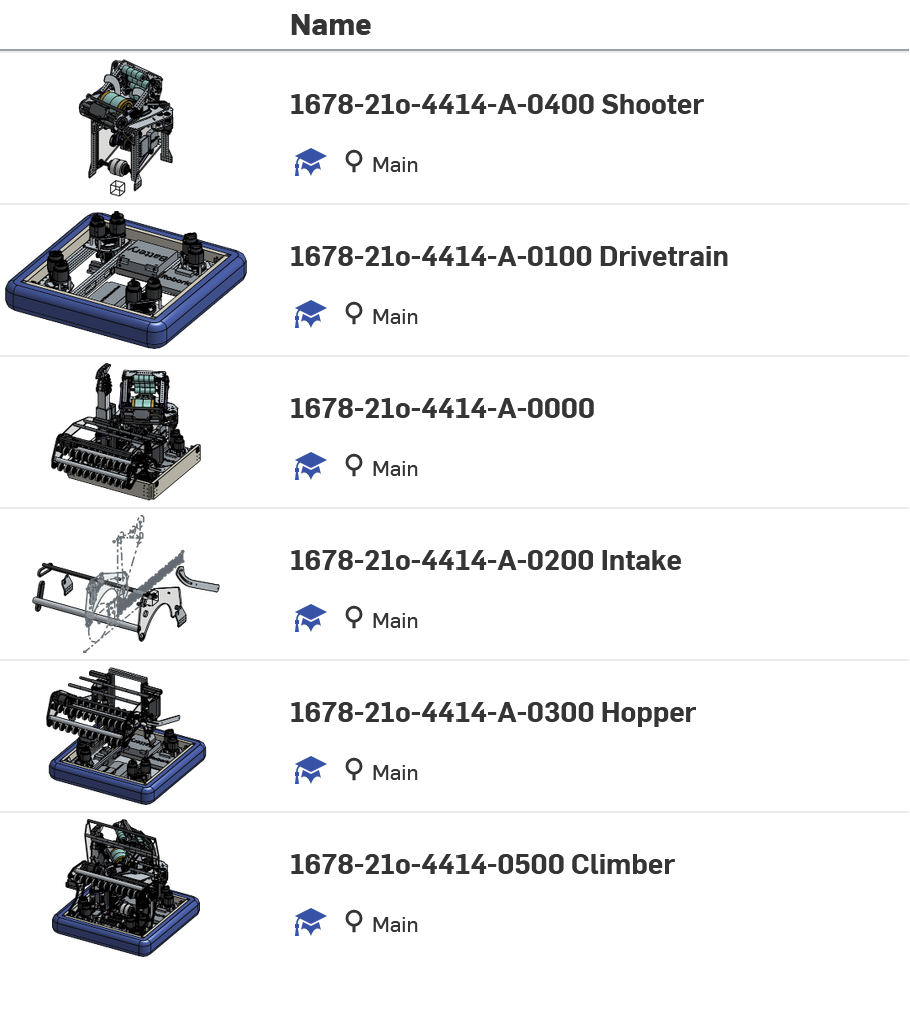 Have a top level assembly
Every single part inside 
Separate subsystems 
Completely Independent
Minor Part Studios 
MINIMIZE LOAD TIMES
[Speaker Notes: Image: Image of 2022 Beta Robot Folder 
Speaker: Brendan]
Division of Labor
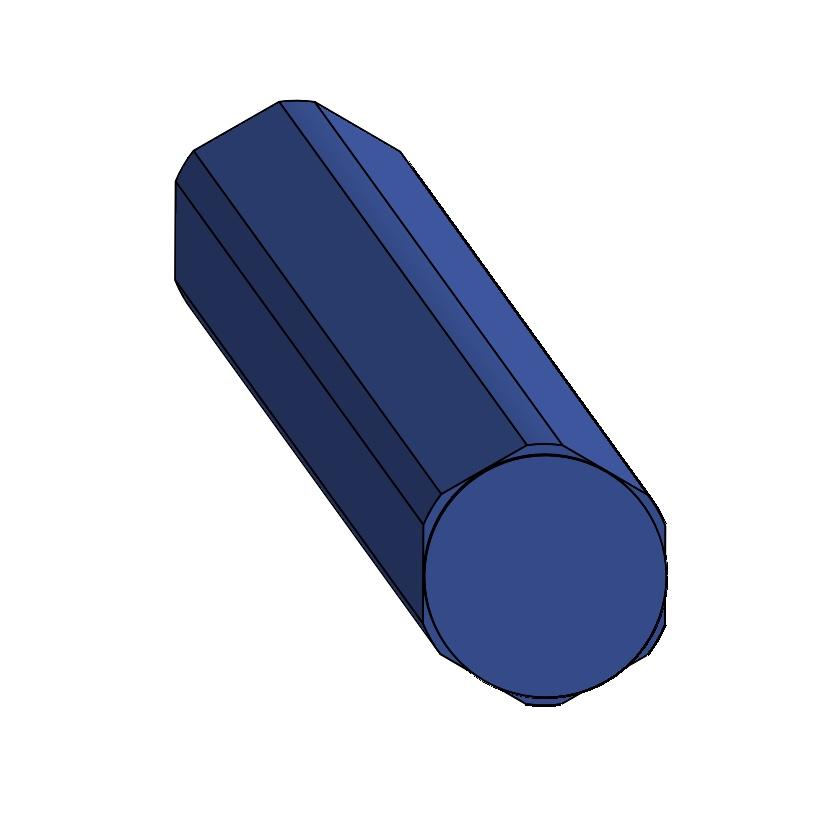 Limited work + limited experience 
Opportunity to train and delegate 
Bypasses tunnel vision for experienced members
[Speaker Notes: Image: Simple hex shaft :thumb: 
Speaker: Sam]
Mechanical Design
“The process of using available resources to efficiently develop a mechanical solution to a series of problems or challenges”
[Speaker Notes: Sam
Important to think about mechanical design as a series of problems and solutions, rather than a single creation
More like a math problem than a painting
Each problem can be solved individually, and brought together to make a final product
This frame of mind makes the process very effective]
Starting Out
Start robot design with a single overall sketch
Contains superstructure, and estimates of mechanisms 
Use to check the feasibility of the design
Helps subsystem leads understand interactions
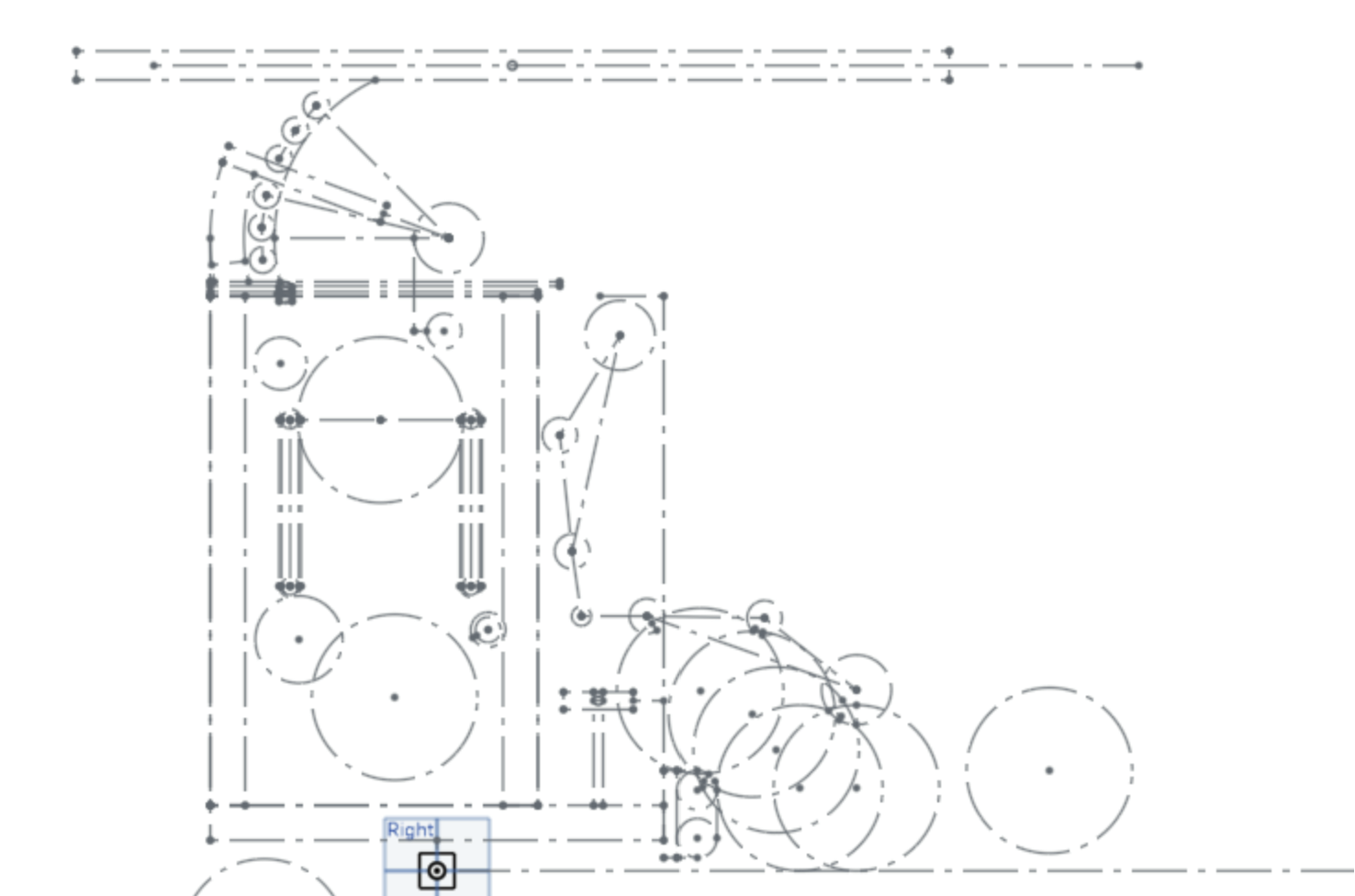 [Speaker Notes: Image: Mockup of 2023 robot 
Speaker: Brendan]
Beginning Mechanism Design
Write down what the subsystem needs to deal with/do
Intake → Pick up game pieces and survive harsh impacts
Two types of durability
Elastic and Rigid
Establish the power chain and goal motor ratios
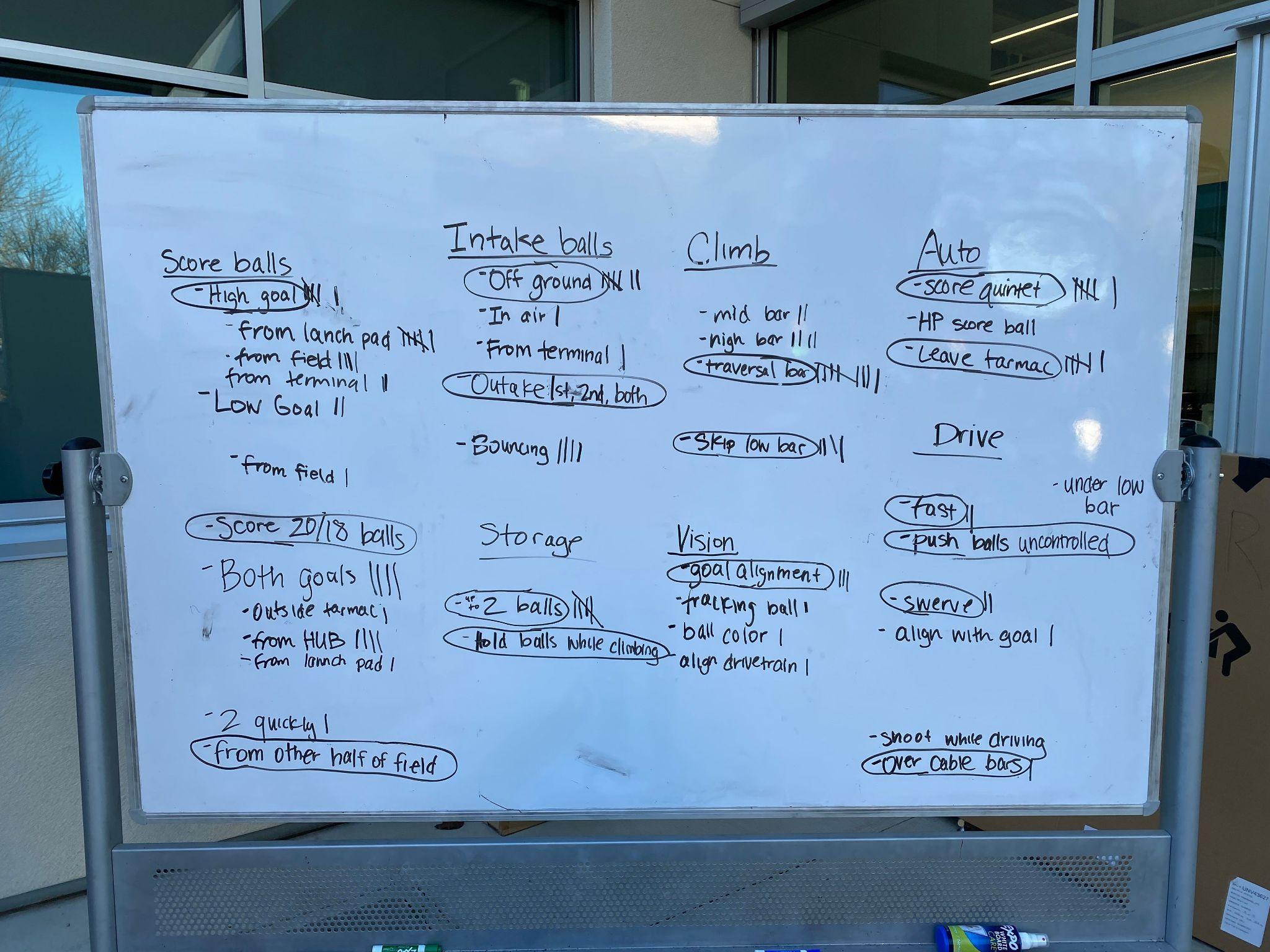 [Speaker Notes: Image: Elevator Assembly 
Speaker: Brendan]
How To Know Ratios?
Using the expectations for the subsystem, identify three things
Goal Stall Torque 
Goal Motor Draw 
Goal Move Time
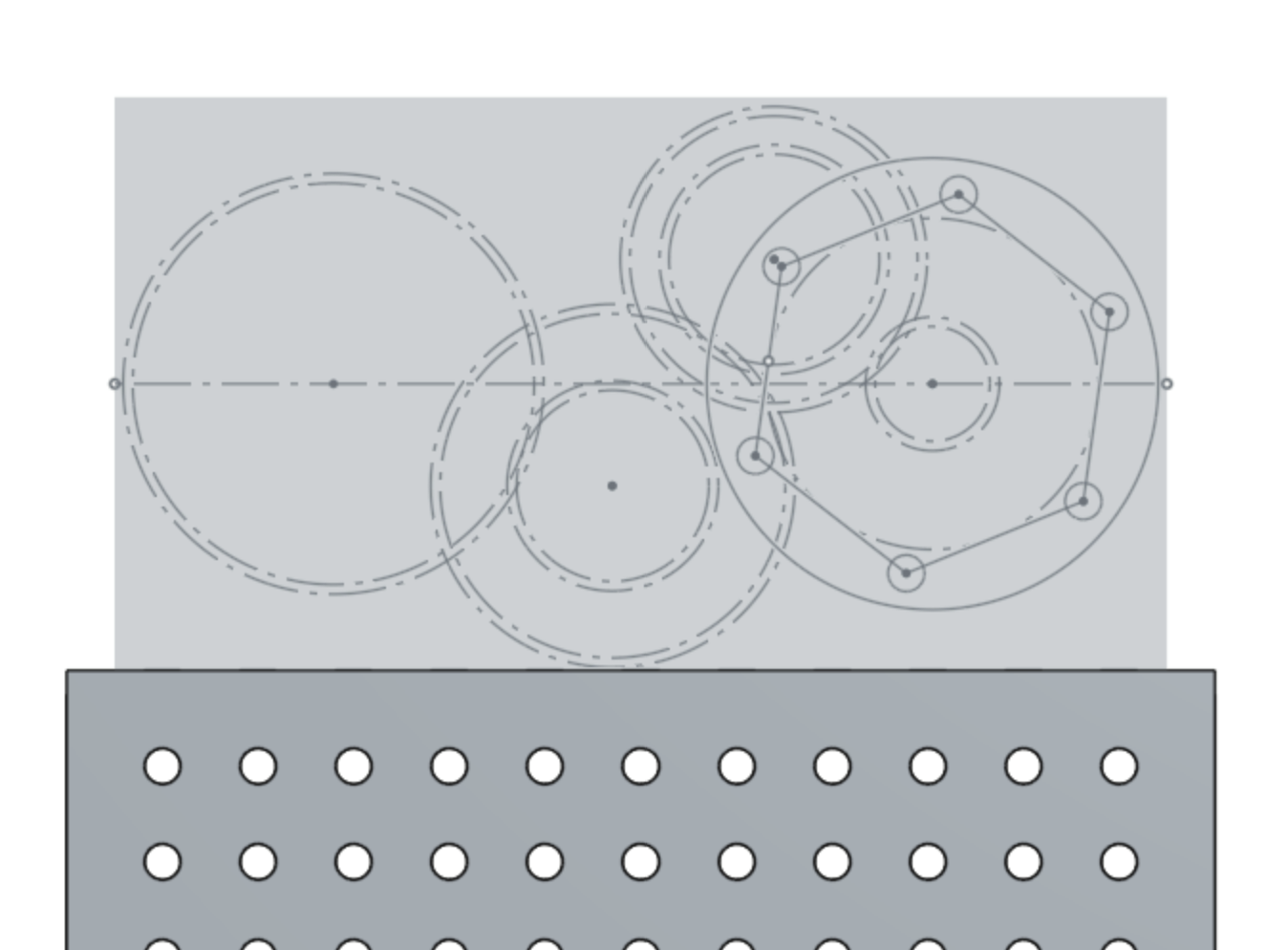 [Speaker Notes: Image: Gearbox idk
Speaker: Brendan
Uhhhh just some notes on this one, dont get too technical, dont walk around telling kids to use FEA or anything, just tall about for torque: if big thing need move, it better be large, trying to keep motor draw low (aka dont have it crazy high) and then move time is subsystem dependent, give examples and talk about the generics of how to figure it out]
CAD Standards
Reference Sketches
Levels of detail depending on the complexity of the mechanism
Model all potential movements of the mechanisms and game pieces
Establish the location of major structural elements
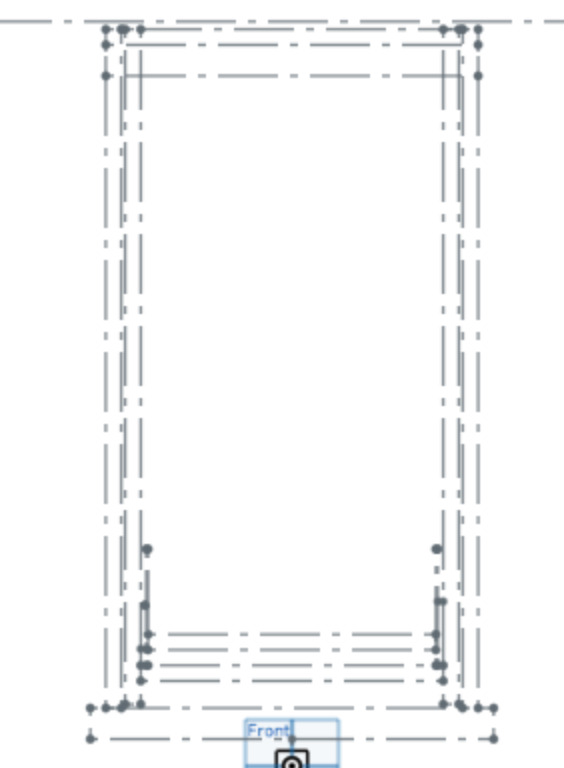 [Speaker Notes: Image: Shooter Reference Sketch
Speaker: Sam]
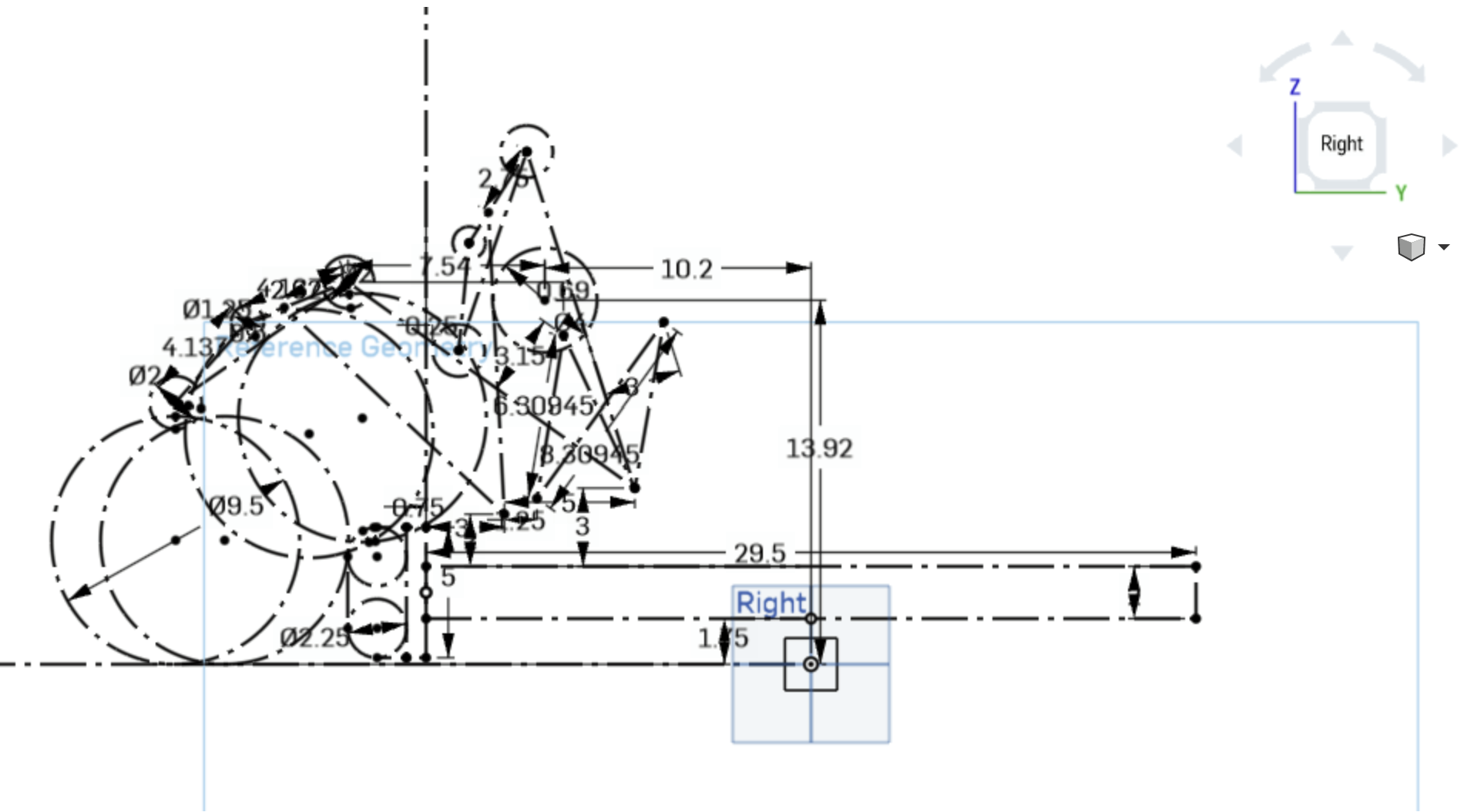 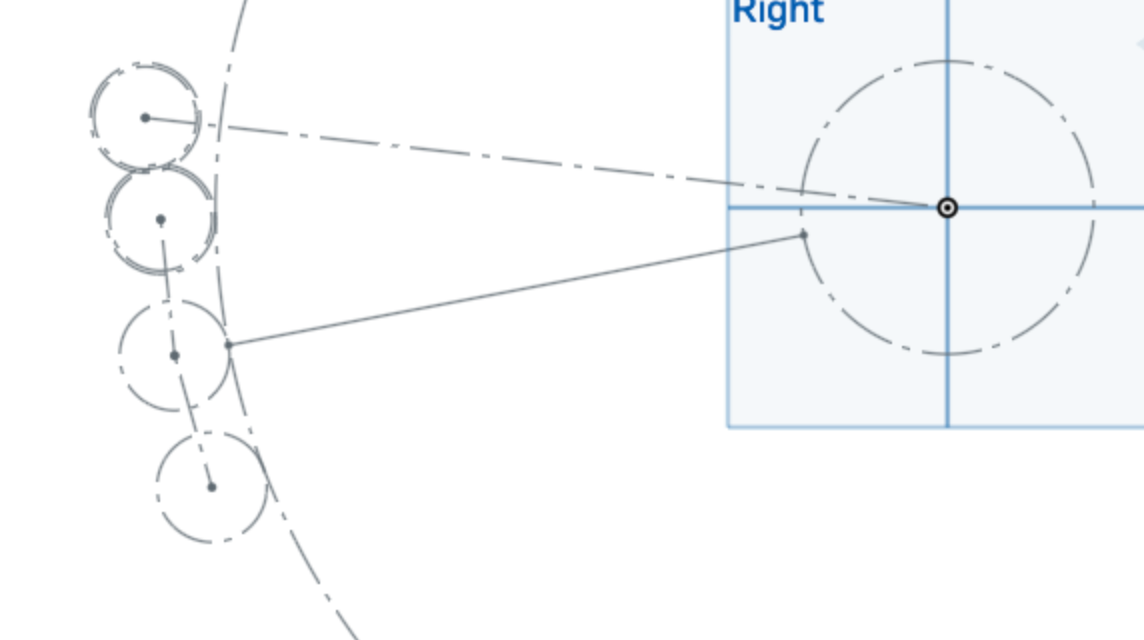 [Speaker Notes: Image: Elevator Reference, Shooter Reference 
Speaker: Sam]
Moving Forward
When generating parts, try to have any large load time modifications at the end
 Featurescripts, Large Pattern Features, etc.
Every custom part should be created, but small parts can be separate to reduce load times
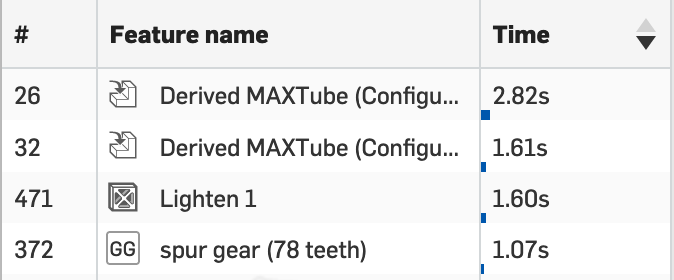 [Speaker Notes: Image: Elevator Part Studio 
Speaker: Sam

Fill Time]
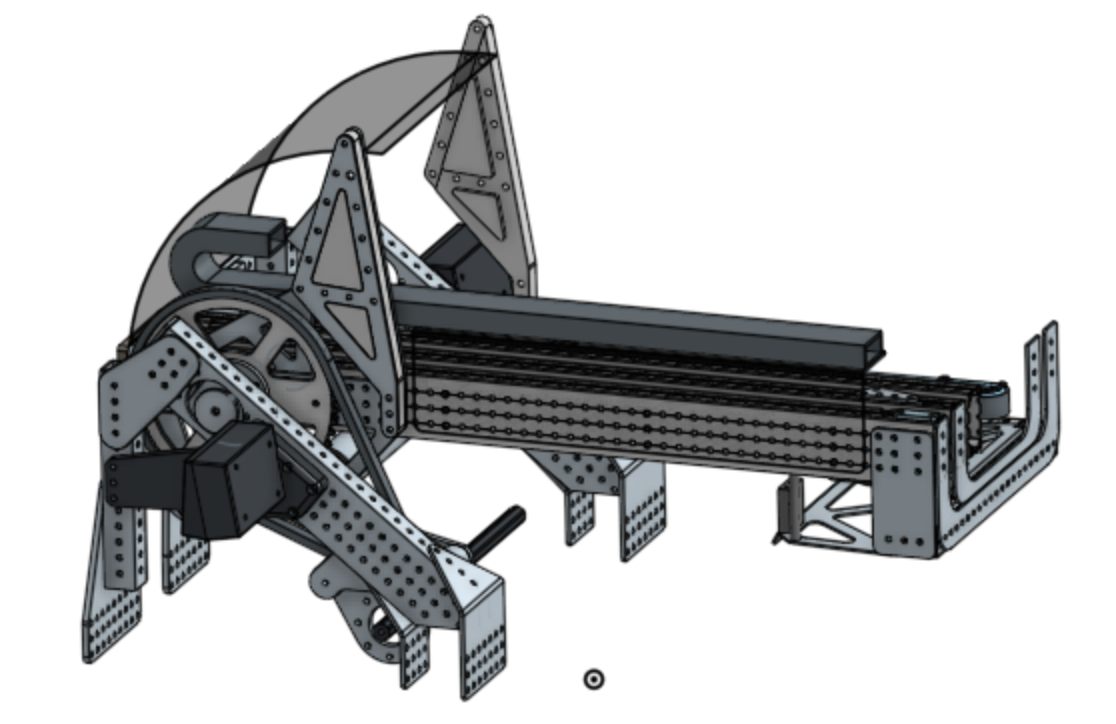 [Speaker Notes: Image: Intake Part Studio
Speaker: Sam]
How To Create Assemblies
Model every COT or custom part that will be used in assembly EXCEPT fasteners
Fasteners drastically increase load time for little gain
Make sure every potential movement is modeled
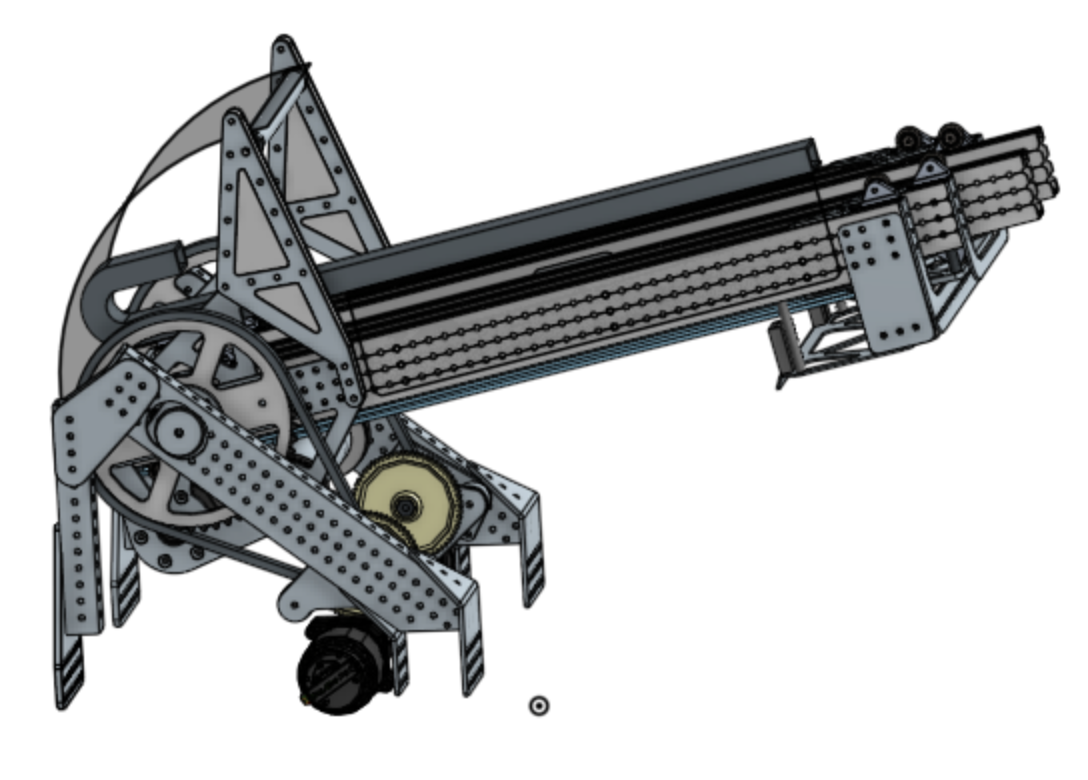 [Speaker Notes: Image: Idk man pick an assembly 
Speaker: Brendan

Fill Time]
How To Create CAD for Iteration
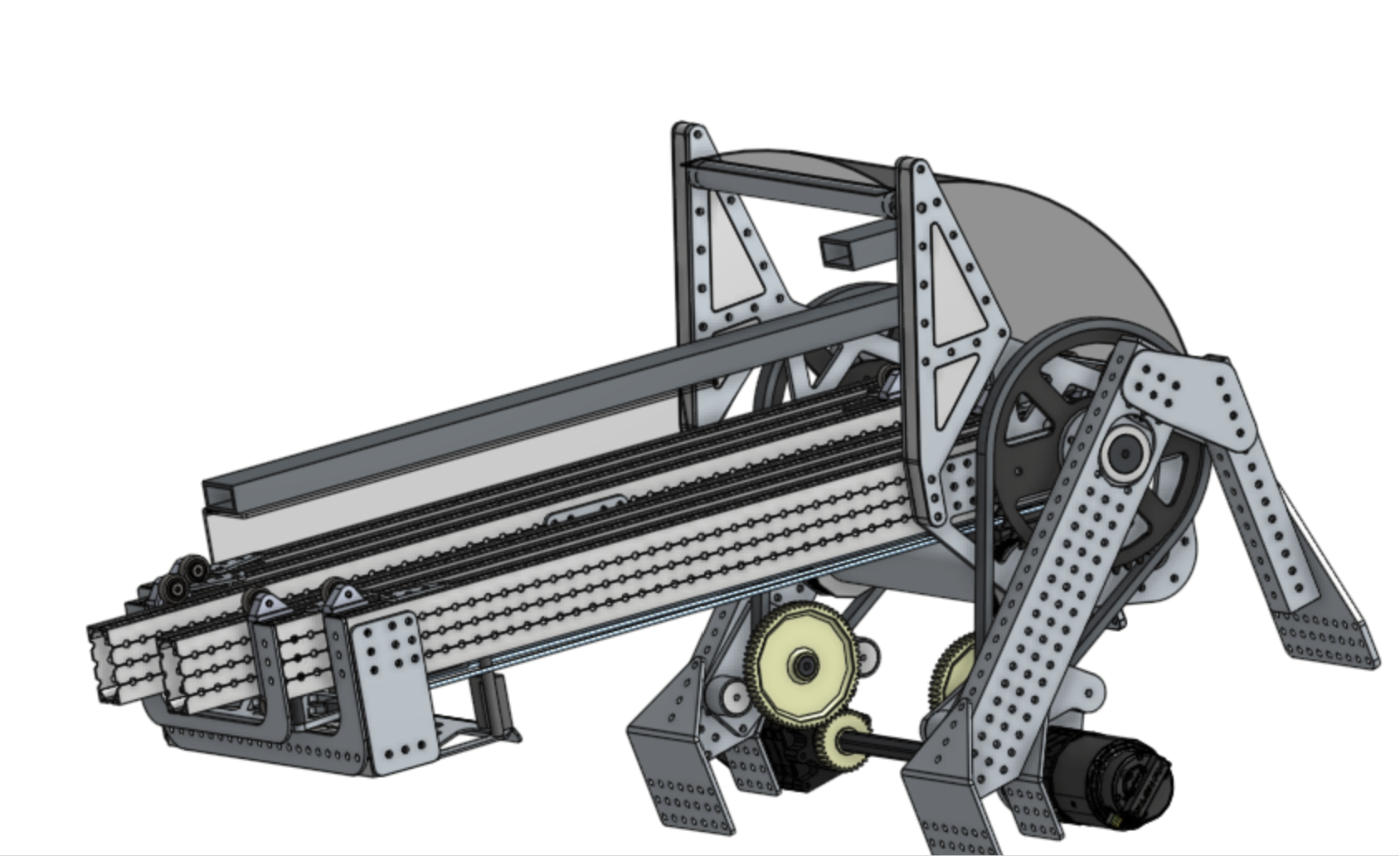 Make sure sketches are designed around use features 
Try to use dimensions as little as possible 
Use group mates as much as possible 
Try to have as little directly based on something else as possible
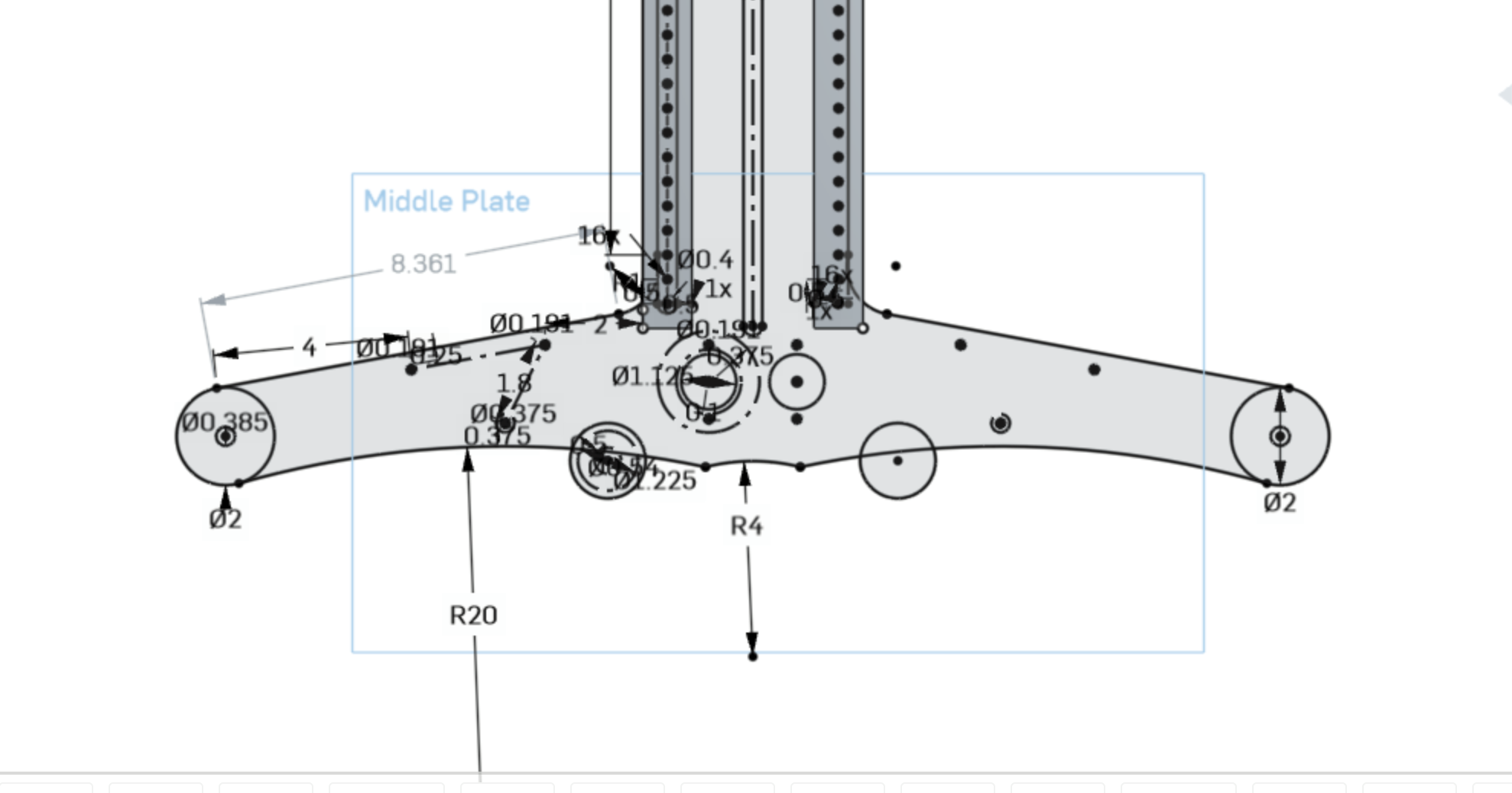 [Speaker Notes: Image: Idk man pick an assembly 
Speaker: Brendan

Fill Time]
COTS Libraries
Having a standard team-wide library increases efficiency immensely 
Makes it easy to find files when putting together assemblies
Everyone has the same version, so no potential conflicts
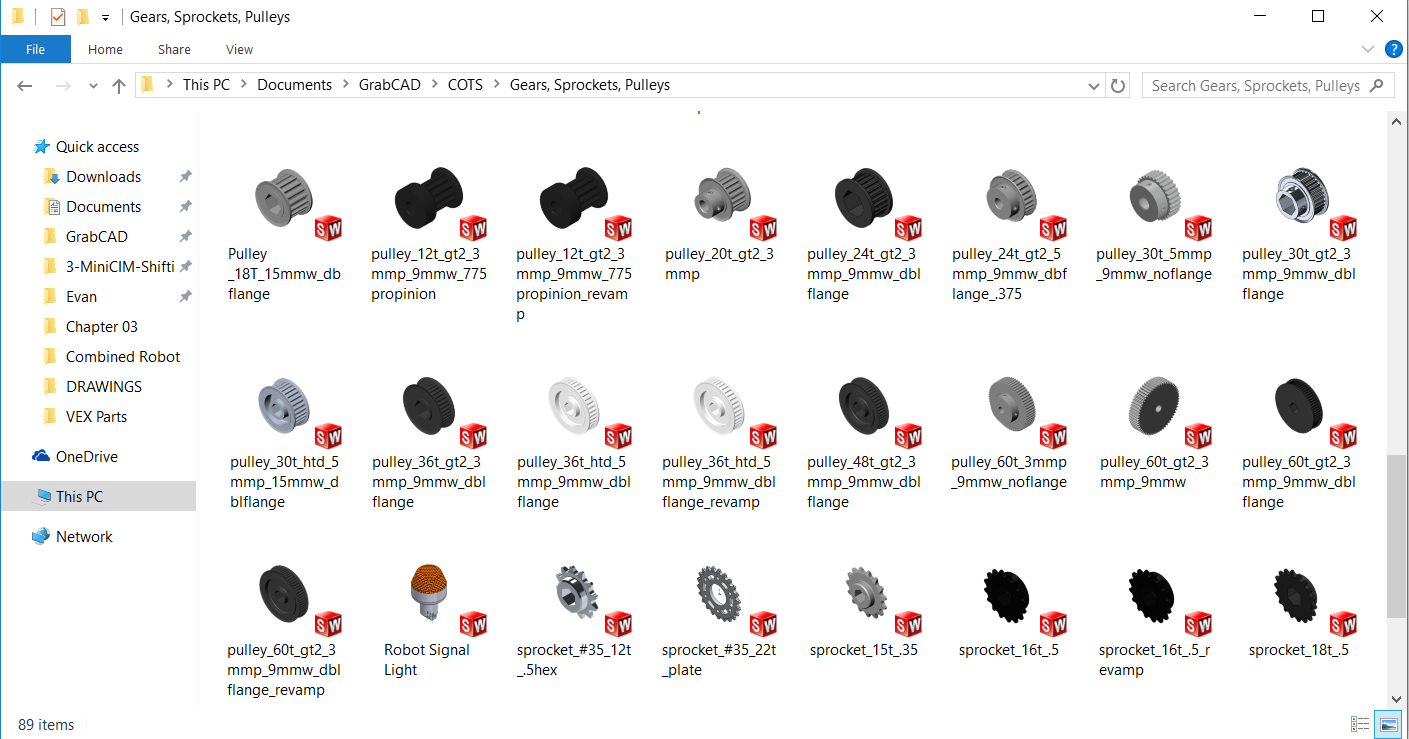 [Speaker Notes: Image: MKCad 
Speaker: Brendan

Fill Time]
Interference Checks
Arguably the most valuable thing that CAD gives us 
Using section view, check every potential interference, at all locations 
Also make sure the separate subsystems don’t interfere with each other
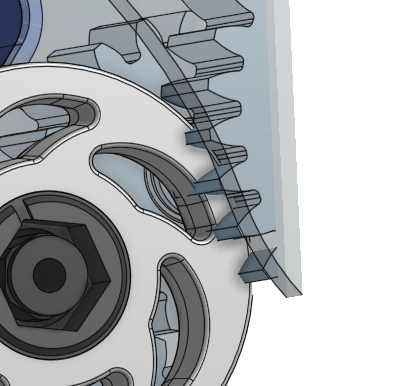 [Speaker Notes: Image: Idk man pick an assembly 
Speaker: Brendan

Fill Time]
From CAD to Manufacturing
The 1678 Process
Design students label each part inside of the CAD software 
An external spreadsheet exists to track part status and details 
Use CAD for Part Drawings, DXF files, STL’s and more
Communication is key
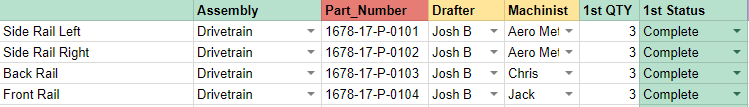 [Speaker Notes: Image: Idk man pick an assembly 
Speaker: Sam

For the communication thing: “Designers job doesn’t end when the CAD is finished, still have to work with frabircation to make sure that everything goes smoothly, and work to make sure all the issues are resolved”]
Part Drawings
Enables fabricators to make parts without having the CAD open
Need to be as clean as possible, while sharing all necessary information
Define everything from one corner as to limit the number of times machinists have to zero machines
[Speaker Notes: Image: Idk man pick an assembly 
Speaker: Sam

Fill Time]
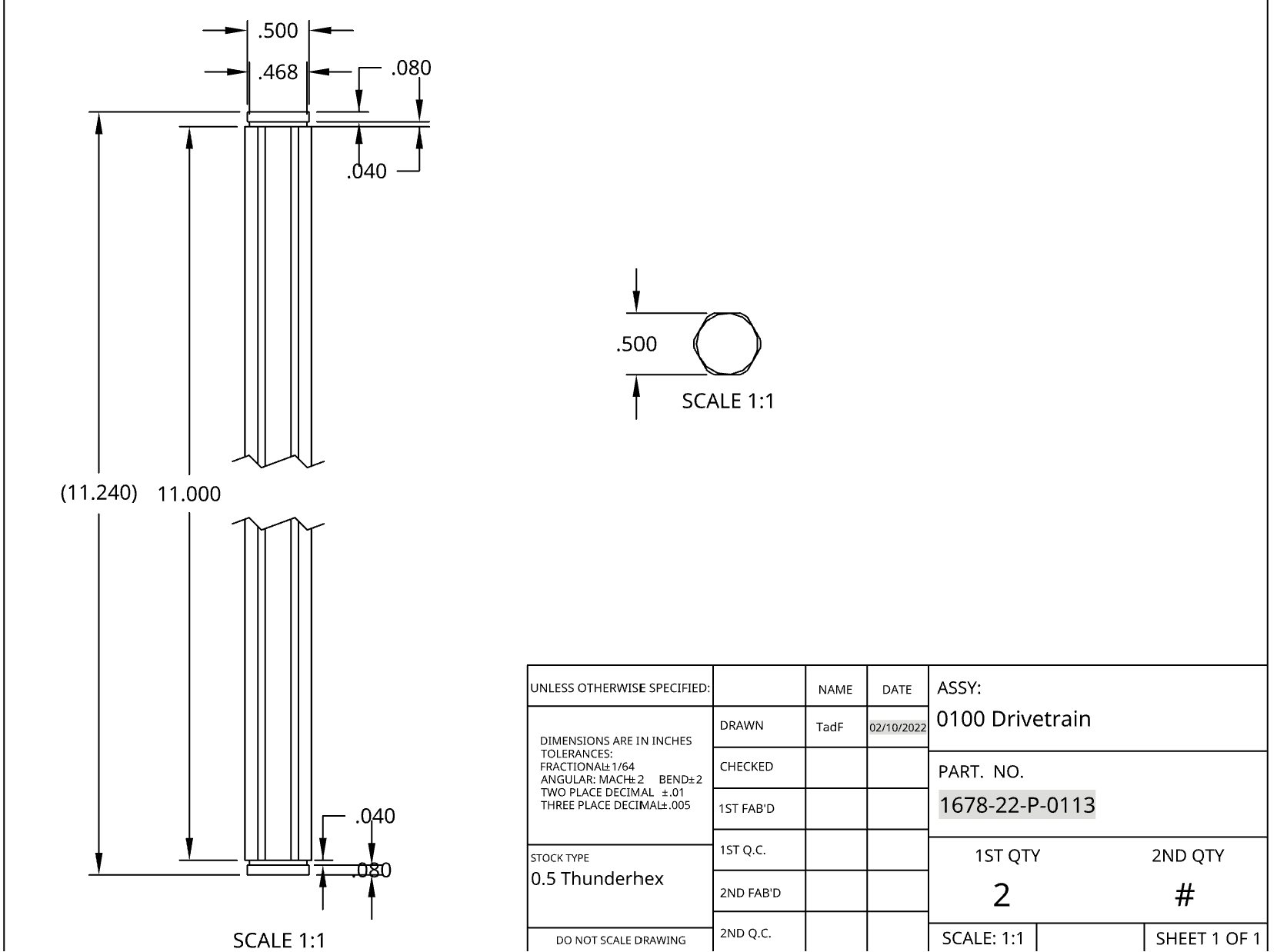 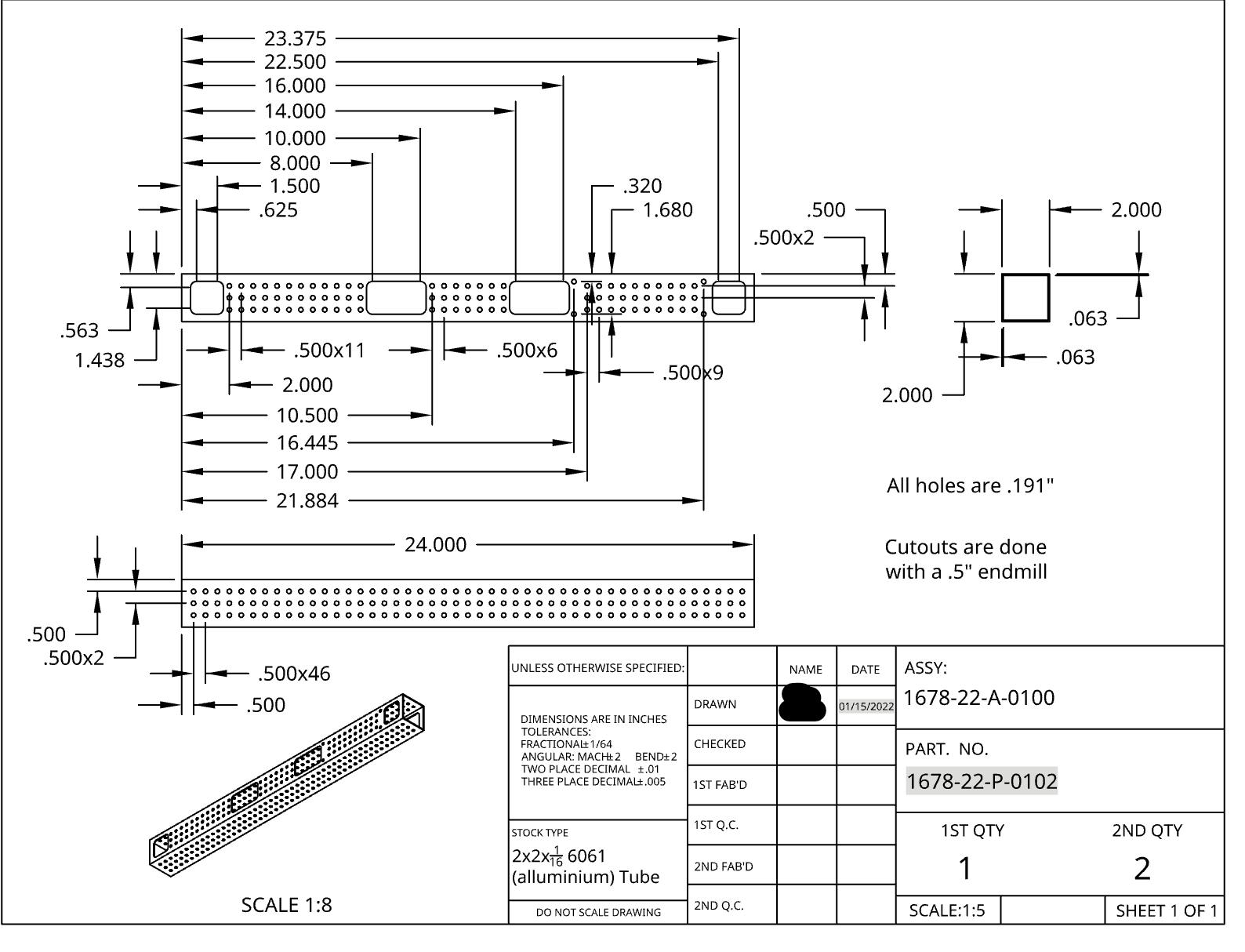 [Speaker Notes: Image: Idk man pick an assembly 
Speaker: Sam

Fill Time]
Citrus Circuits 
Fall Workshop Series
bmrockwell.dc@gmail.com
Thank You!